Центральное управление Федеральной службы по экологическому, 
технологическому и атомному надзору
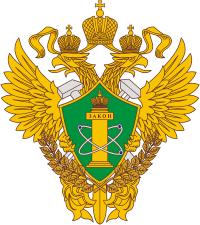 ОСНОВНЫЕ ПОКАЗЕТЕЛИ НАДЗОРНОЙ ДЕЯТЕЛЬНОСТИ ОТДЕЛА Государственного энергетического надзора
ПО ТВЕРСКОЙ ОБЛАСТИ ЗА 9 МЕСЯЦЕВ 2023 годА


Доклад начальника отдела государственного энергического надзора по Тверской области
Строенкова Андрея Николаевича
26 сентября 2023 г.
1
Центральное управление Федеральной службы по экологическому, 
технологическому и атомному надзору
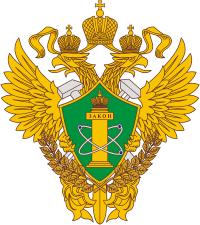 ПОДНАДЗОРНЫЕ ОБЪЕКТЫ
государственному энергетическому надзору на территориях
 Тверской области
2
Центральное управление Федеральной службы по экологическому, 
технологическому и атомному надзору
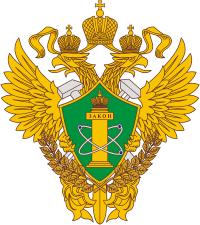 Количество проведённых проверок
3
Центральное управление Федеральной службы по экологическому, 
технологическому и атомному надзору
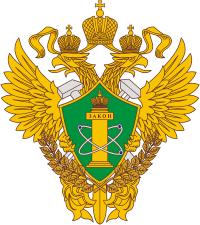 4
Центральное управление Федеральной службы по экологическому, 
технологическому и атомному надзору
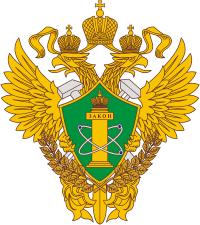 Оценка готовности муниципальных образований Тверской области
к отопительному периоду 2023 – 2024 годов
5
Центральное управление Федеральной службы по экологическому, 
технологическому и атомному надзору
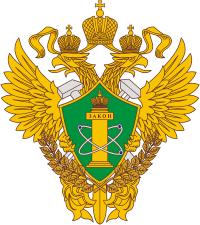 Основные нарушения выявленные при подготовке предприятий в сфере теплоснабжения к работе в осенне-зимний период:
 в установленные сроки не проводятся режимно-наладочные испытания котлов в котельных;
не проводится техническое диагностирование оборудования, отработавшего свой нормативный срок;
 не проводится техническое освидетельствование зданий котельных;
 не выполняется план мероприятий по подготовке к отопительному периоду;
 не проводятся капитальные ремонты зданий, строений и оборудования;
 не обеспечен запас резервного топлива (мазута) в соответствии с нормативами (отсутствует);
 отсутствуют документы, по проверке готовности системы приема и разгрузки топлива, топливоприготовления и топливоподачи.
6
Центральное управление Федеральной службы по экологическому, 
технологическому и атомному надзору
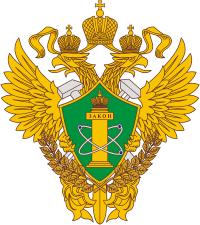 Количество аварийных отключений электросетевого оборудования напряжением 0,4-110 кВ на объектах электросетевого хозяйств ПАО «Россети»
7
Центральное управление Федеральной службы по экологическому, 
технологическому и атомному надзору
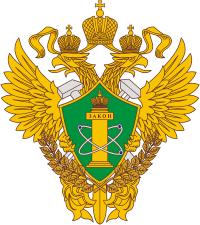 Несчастные случаи на объектах организаций, поднадзорных отделу государственного энергетического надзора на территории Тверской области
8
Центральное управление Федеральной службы по экологическому, 
технологическому и атомному надзору
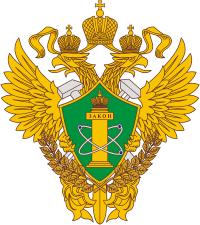 Проверка знаний требований охраны труда и других нормативных документов на территории Тверской области
9
Центральное управление Федеральной службы по экологическому, 
технологическому и атомному надзору
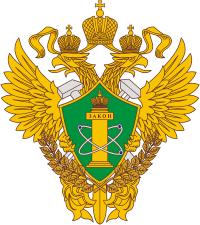 Благодарю за внимание!
10